Progetto Speciale Multiasse “Sistema Sapere e Crescita”P.O. FSE Abruzzo 2007-2013Piano degli interventi 2012-2013 Intervento A) promozione della conoscenza
Titolo borsa: “Svolgimento di campionamenti e prove secondo i requisiti generali di competenza richiesti dalla normativa internazionale ISO 17025 da parte di laboratori dotati di sistemi di gestione qualità (ISO 9001) o ambiente (ISO 14001).

Borsista: PARIS CLAUDIA

Docente LNGS: Raffaele Adinolfi Falcone             Tutor LNGS: Antonella Falgiani 

Azienda: PEA sas                                                       Tutor azienda: Antonella Gentile
1
Norma UNI CEI EN ISO 17025
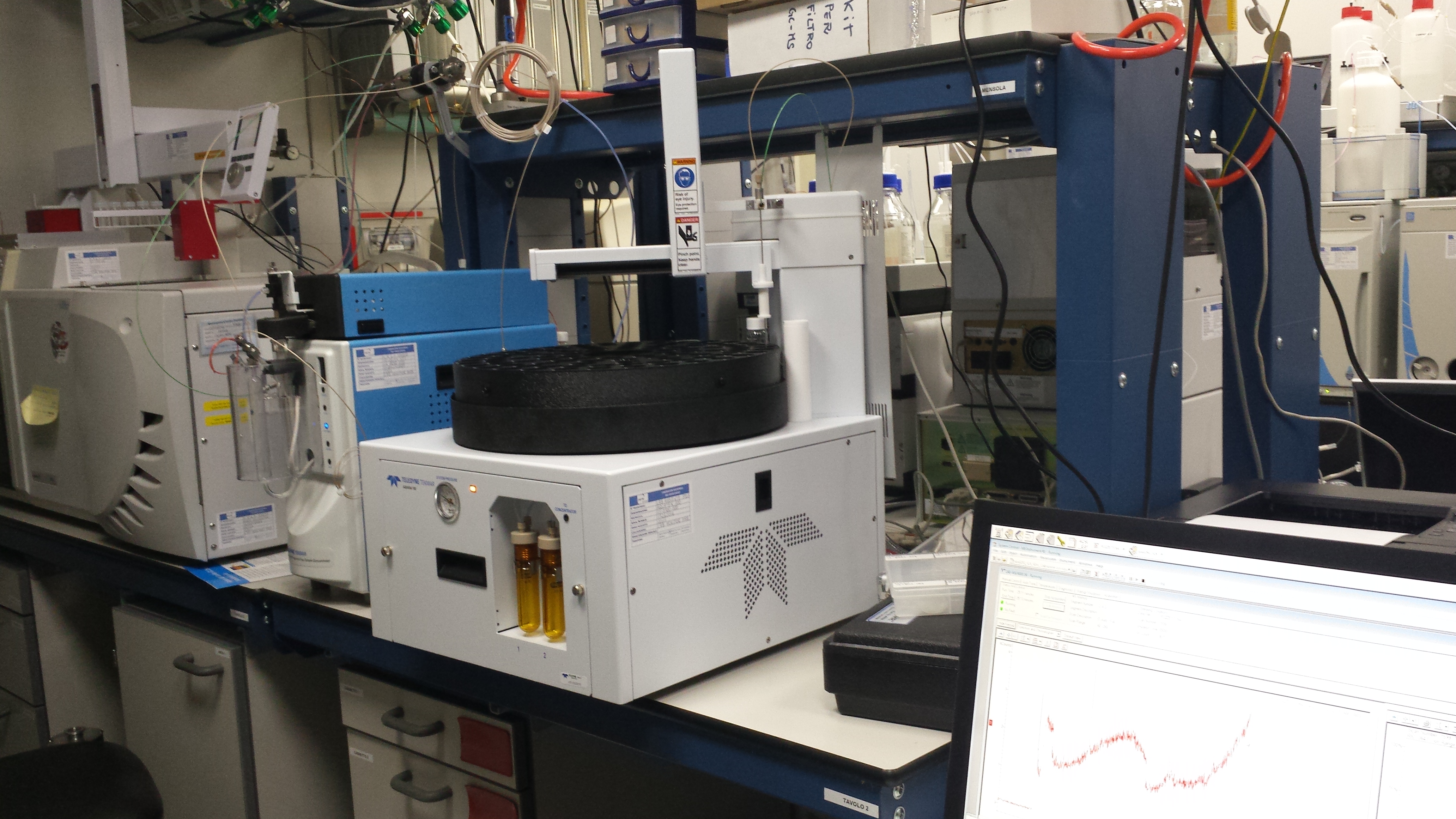 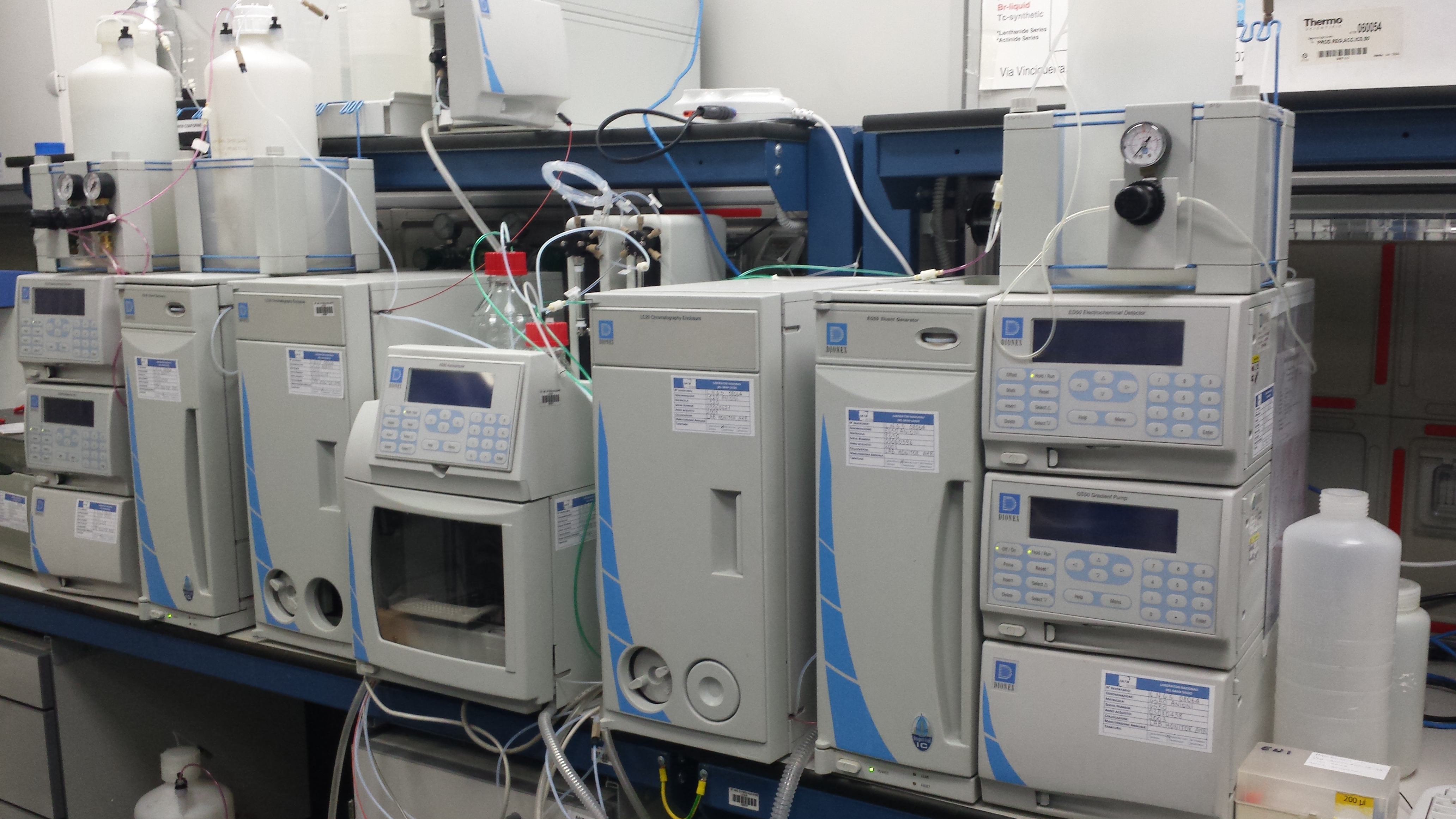 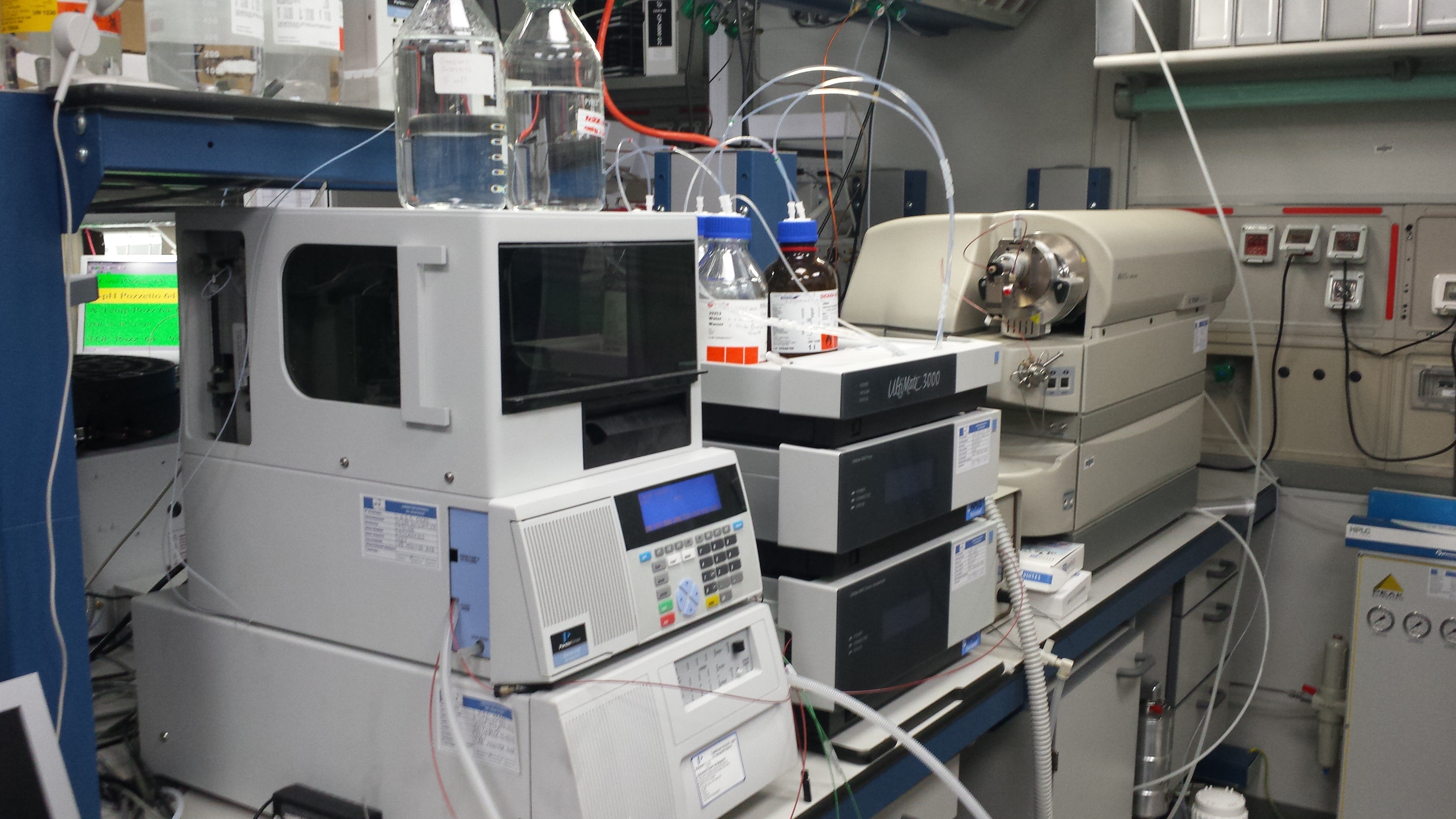 Procedure gestionali  applicabili ai fini dell’accreditamento  del LABORATORIO DI MONITORAGGIO AMBIENTALE collocato all’interno dei Laboratori Sotterranei che riveste notevole importanza per i LNGS in quanto grande attenzione viene dedicata alla tutela della risorsa idrica
2
Cos’è il Sistema di Gestione Ambientale?
Dal 2001 i LNGS hanno adottato un SGA conforme alla norma UNI EN ISO 14001, standard internazionale relativo ai sistemi di gestione ambientale.
Con l’adozione del SGA i LNGS si propongono di raggiungere un miglioramento delle proprie prestazioni ambientali, tramite:
Impegno e politica dell’ambiente
Pianificazione degli aspetti ambientali
Attuazione e funzionamento
Misurazioni
Revisioni e miglioramento
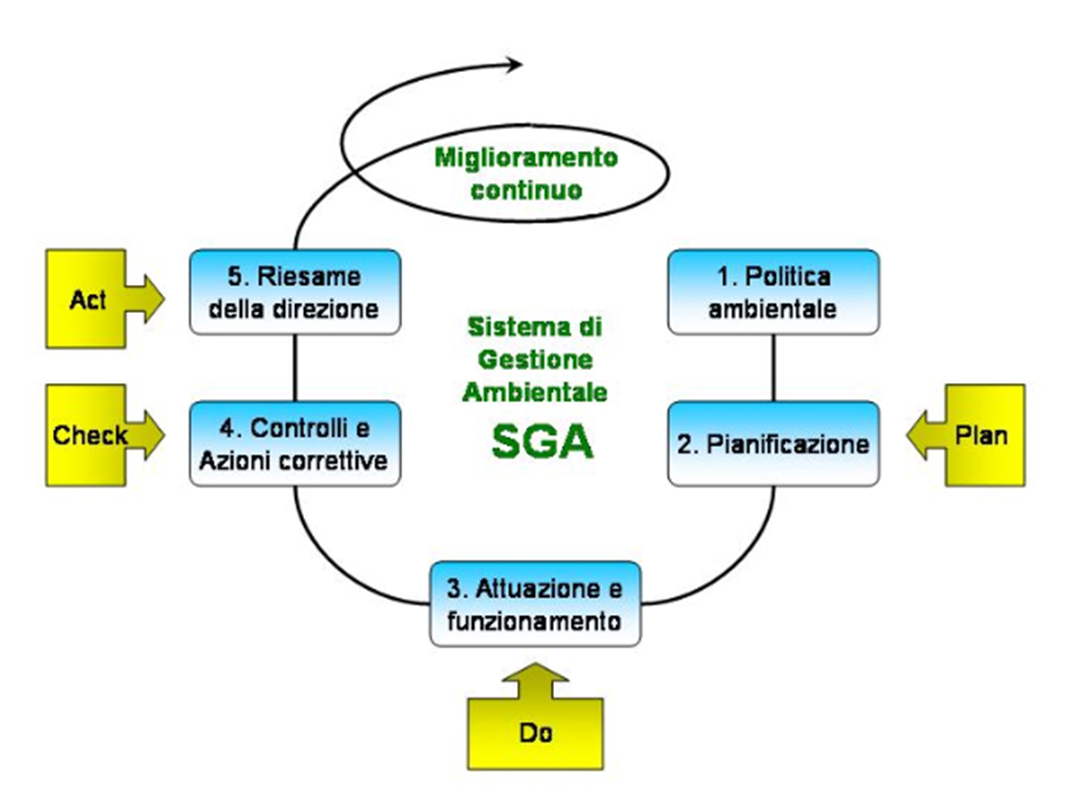 Dal 26 giugno 2002 i LNGS sono certificati in accordo alla norma UNI EN ISO 14001
3
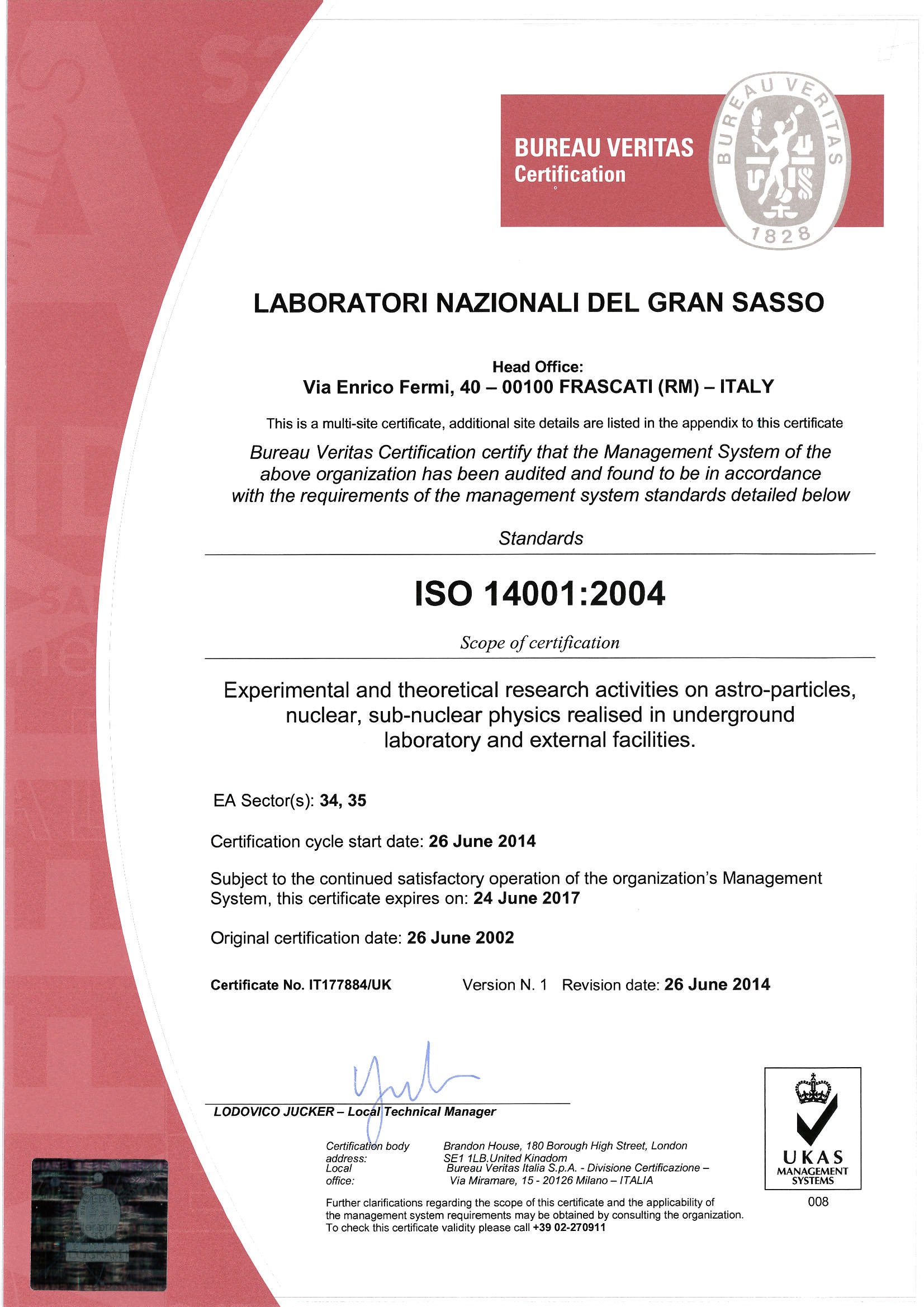 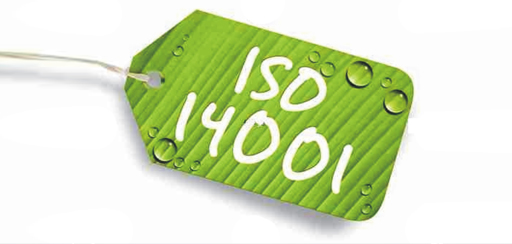 22 Aprile 2015: Ultima Verifica Ispettiva da parte dell’Ente di certificazione Bureau Veritas per il rinnovo della certificazione ambientale
4
Documentazione del SGA
L’introduzione di un SGA produce della documentazione che può essere cartacea o avvalersi di sistemi informatici  (ISOsoft 14001)
Controllo scadenze, audit, non conformità e trattamento e chiusura delle stesse, azioni correttive, programmi ambientali
Tipologie di documenti
Manuale di Gestione Ambientale (MGA)
Politica Ambientale, Obiettivi/Traguardi, Procedure gestionali, compiti e responsabilità per l’esecuzione di tutte le attività del SGA
Procedure Gestionali (PG) ambientali
Descrizione attività e responsabilità
Istruzioni Operative (IO) ambientali
Descrizioni operazioni e processi
5
6
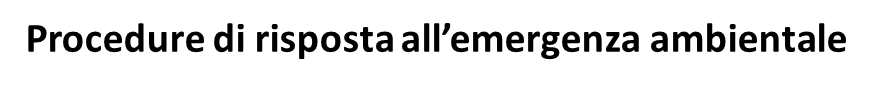 7
CARATTERIZZAZIONE ASPETTI AMBIENTALI LNGS
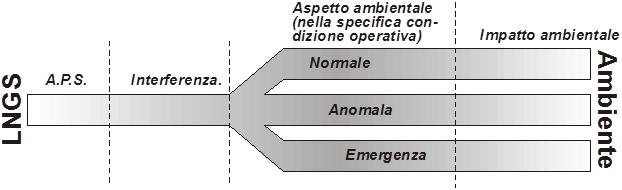 - Aspetti ambientali degli esperimenti e delle attività generali dei LNGS - Sostanze pericolose utilizzate e i relativi quantitativi - Rischi ambientali associati- Magnitudo di impatto
8
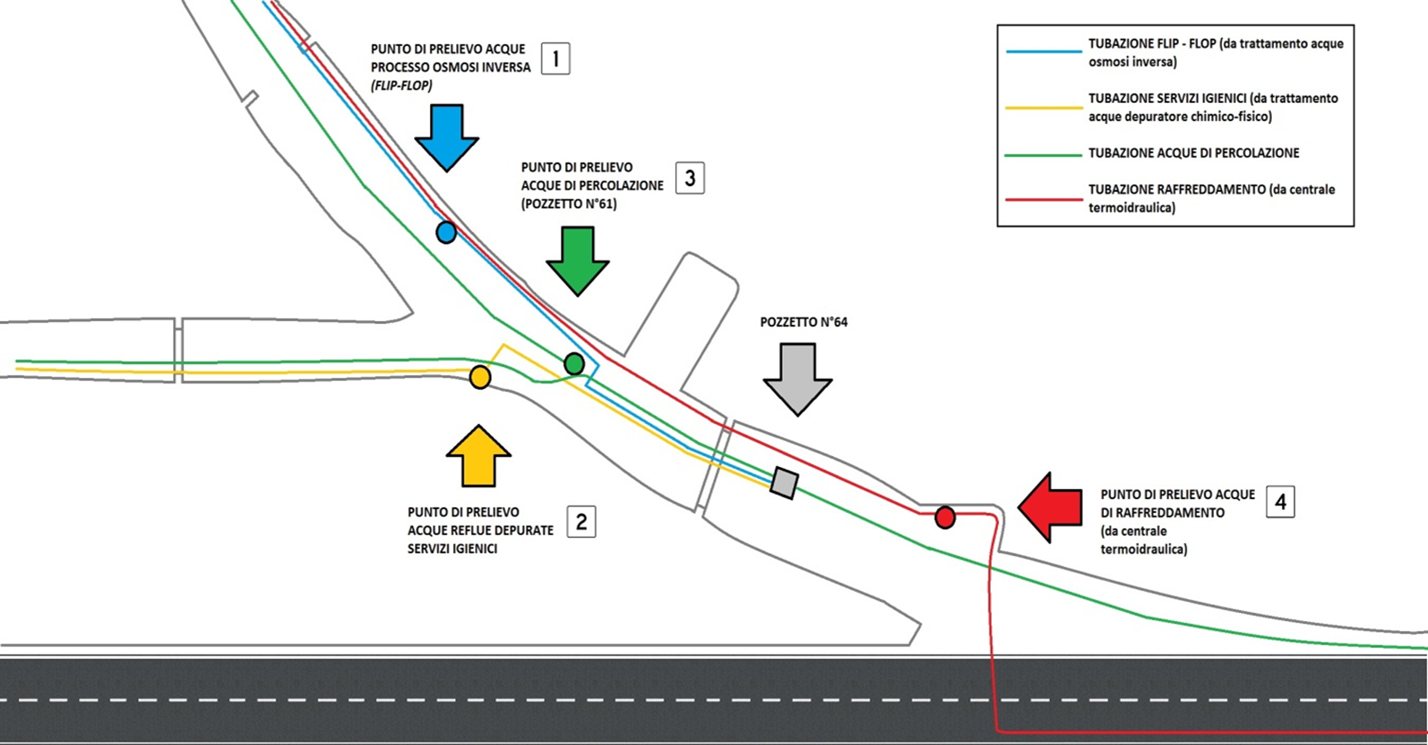 9
Ciclo depurativo acque reflue del DEPURATORE

Grigliatura

Equalizzazione

Denitrificazione 

Ossidazione

Biofiltrazione

Debatterizzazione
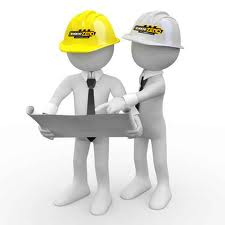 Sopralluoghi sull’impianto
Processi meccanici, chimico-fisici e biologici
10
AZIENDA
PEA S.a.s. è una società specializzata nella progettazione e realizzazione di:
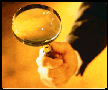 Sistemi di Gestione Qualità (UNI EN ISO 9001)
Sistemi di Gestione Ambientale (UNI EN ISO 14001 e registrazione EMAS)
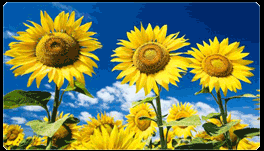 11
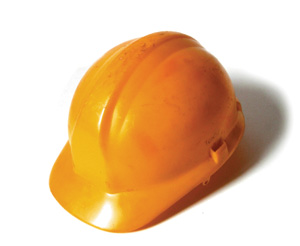 Sistemi di Gestione sulla Salute e Sicurezza dei lavoratori (OHSAS 18001)
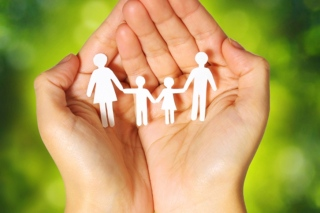 Sistemi di Gestione della Responsabilità Sociale (SA 8000)
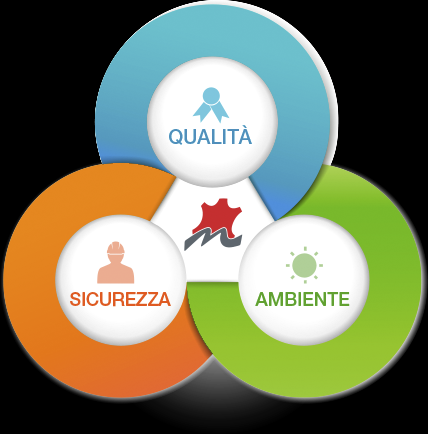 Sistemi di Gestione Integrati
12
Concludendo…
La mia collaborazione presso i LNGS è stata l’occasione per tradurre praticamente quanto appreso durante il mio percorso di studi.
L’esperienza  è stata altamente stimolante poiché  ho lavorato a stretto contatto con persone qualificate e disponibili nel trasmettermi le loro esperienze e capacità.
Mi sono sentita da subito responsabilizzata e parte del progetto grazie anche all’ instaurarsi  di ottimi rapporti personali; questo mi ha permesso di crescere sia caratterialmente che professionalmente.
Grazie per l’attenzione
13